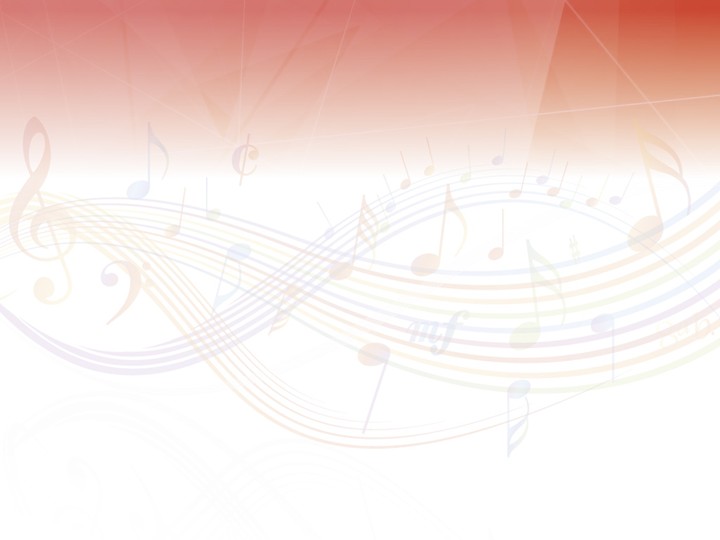 MÚSICA NA ESCOLA
Você sabe o que é uma orquestra?
Orquestra é um conjunto de instrumentos diferentes tocados juntos. 
Você pode assisti-la num teatro, na televisão, ao ar livre, em praças e parques.
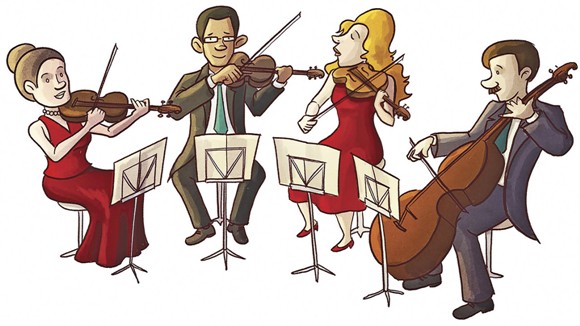 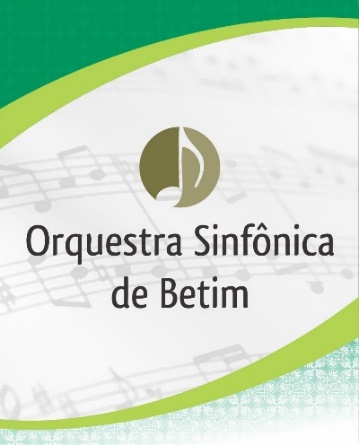 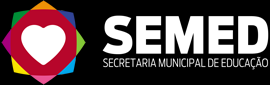 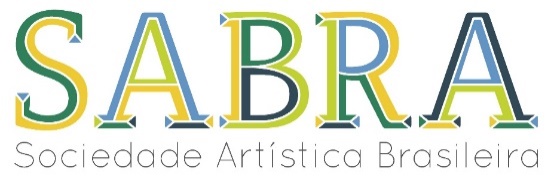 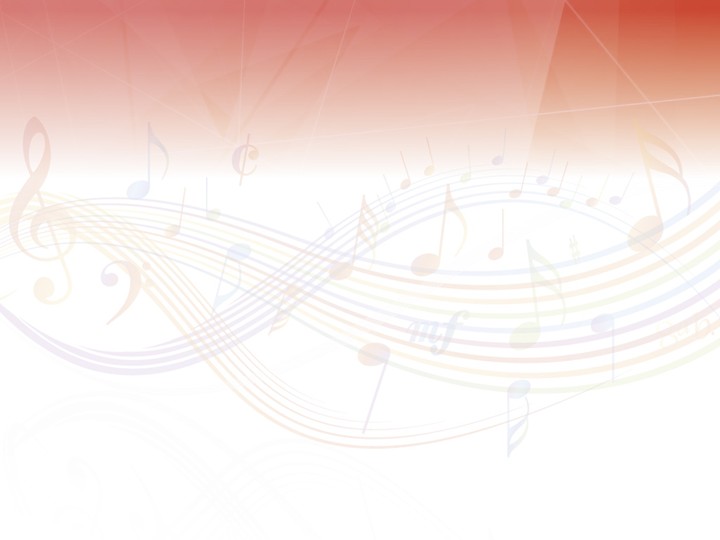 Por dentro da Orquestra
Foi por volta de 1600 que pela primeira vez diversos instrumentos diferentes foram reunidos para formar uma orquestra.
A orquestra é um agrupamento instrumental que utiliza principalmente a reprodução de música clássica. A uma pequena orquestra dá-se o nome de Orquestra de Câmara. À orquestra completa dá-se o nome de Sinfônica ou Filarmônica. 
A orquestra Sinfônica é sustentada por uma instituição pública enquanto a Filarmônica por instituição privada.
Atualmente uma orquestra tem aproximadamente 80 músicos, em alguns casos mais de 100. Porém, em atuação, esse número pode ser ajustado de acordo com a obra a ser reproduzida.
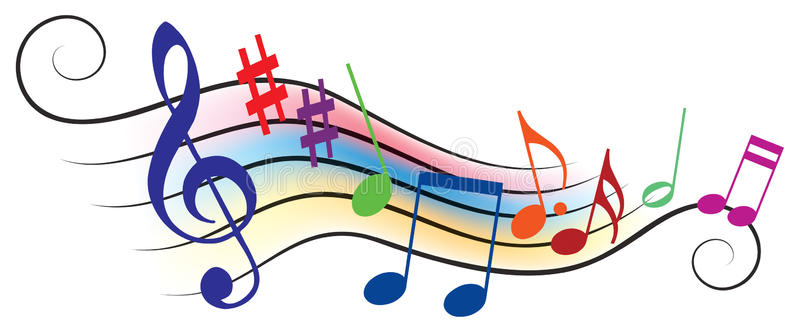 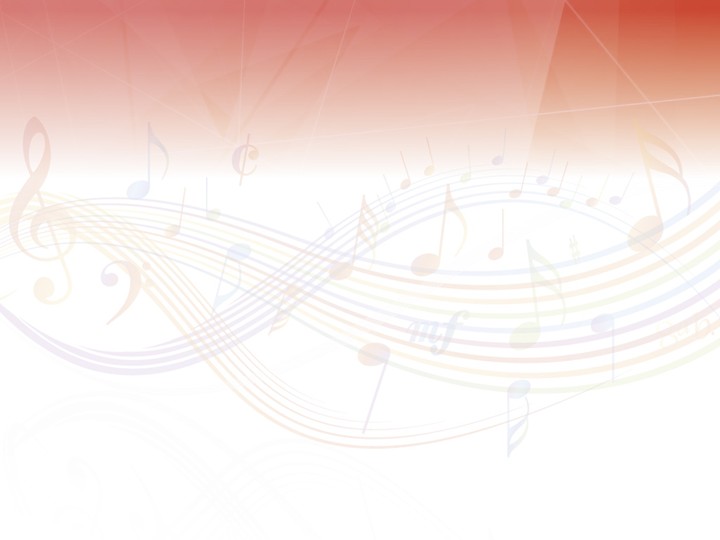 Classificação dos Instrumentos Musicais
Uma orquestra é composta por 4 grupos de instrumentos musicais chamados NAIPES. 
São eles:
CORDAS
MADEIRAS
PERCURSÃO
METAIS
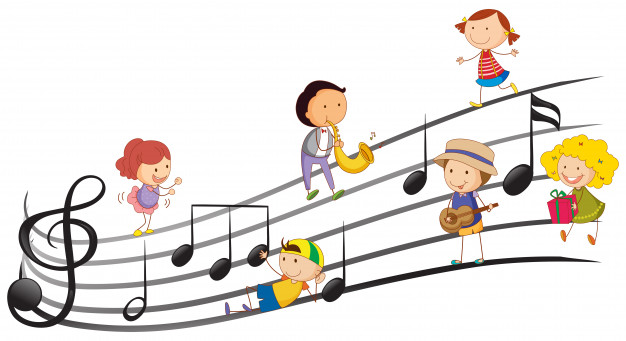 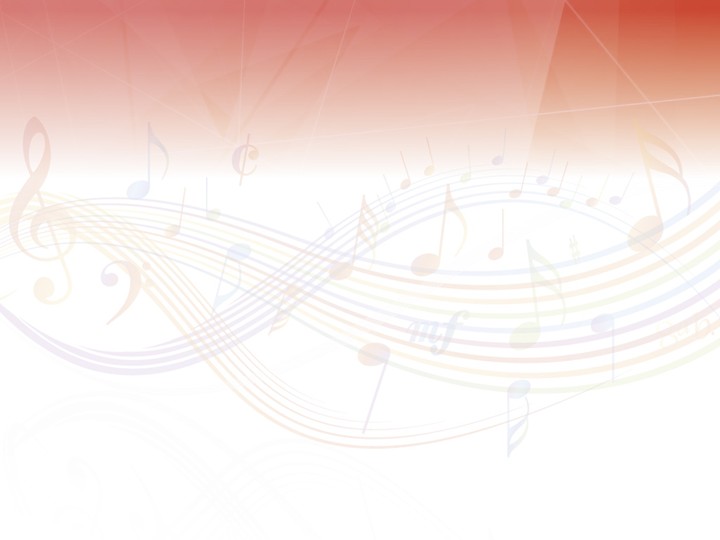 As imagens a seguir mostram a posição dos NAIPES da orquestra
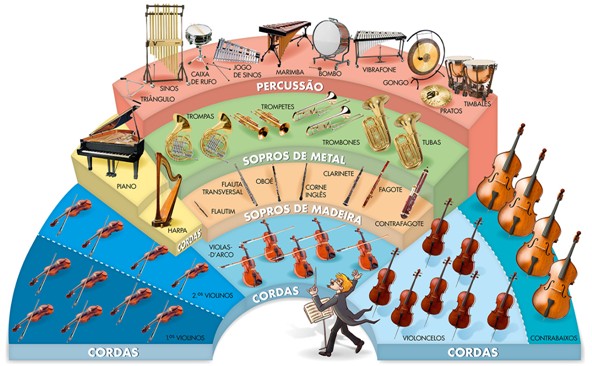 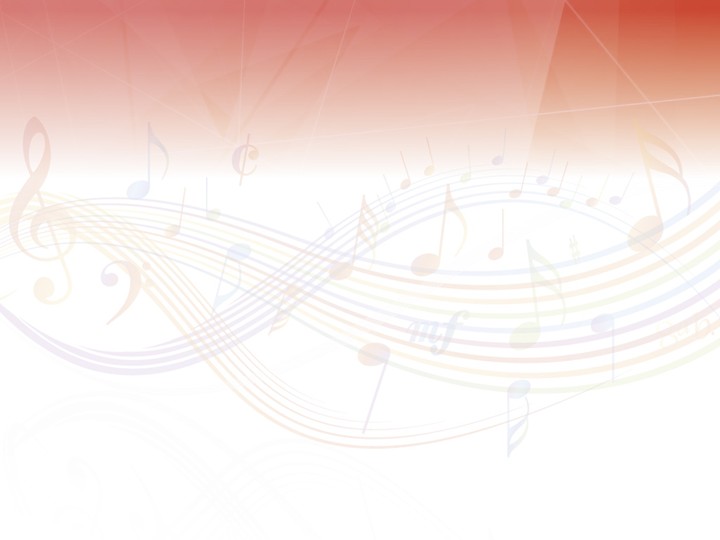 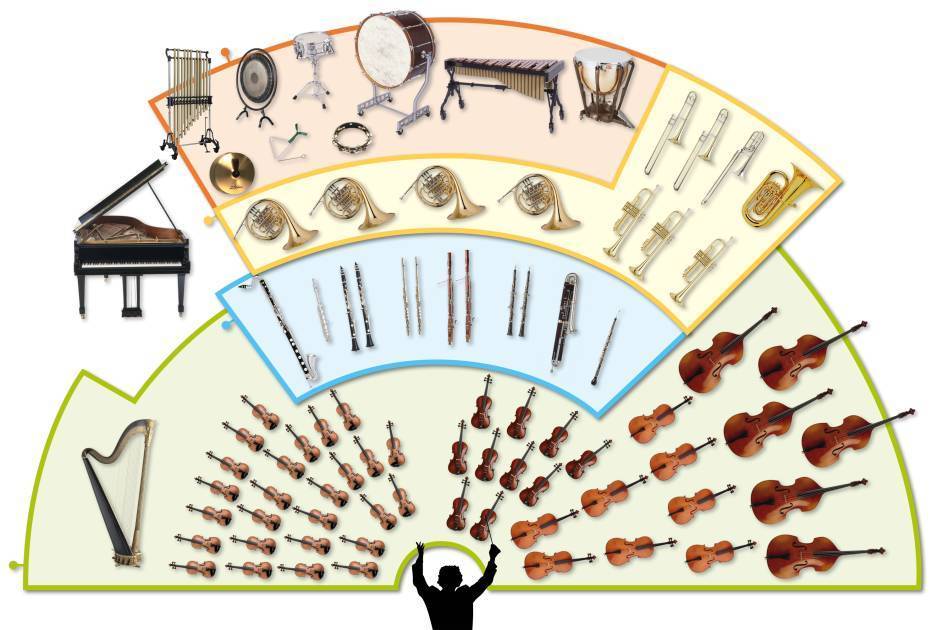 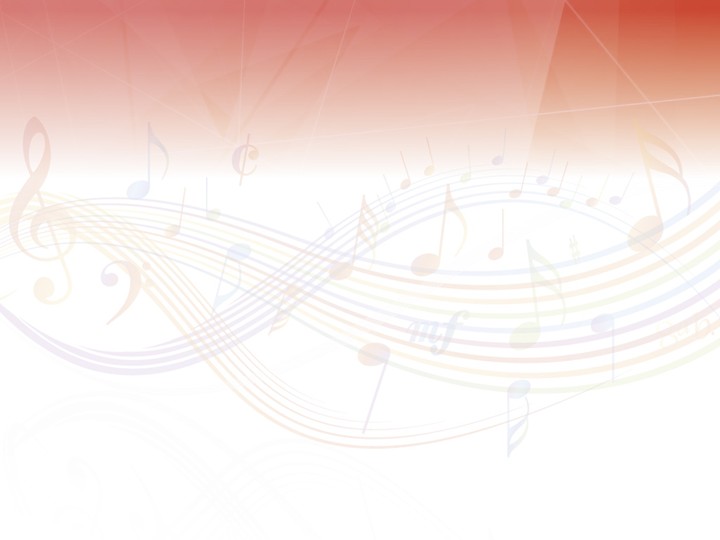 VAMOS CONHECER ALGUNS INSTRUMENTOS DE ORQUESTRA E SEUS SONS?
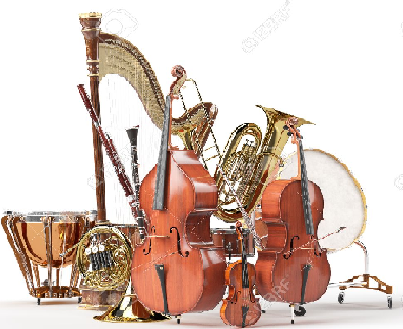 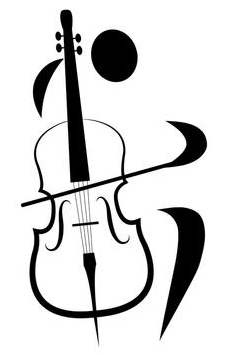 CORDAS
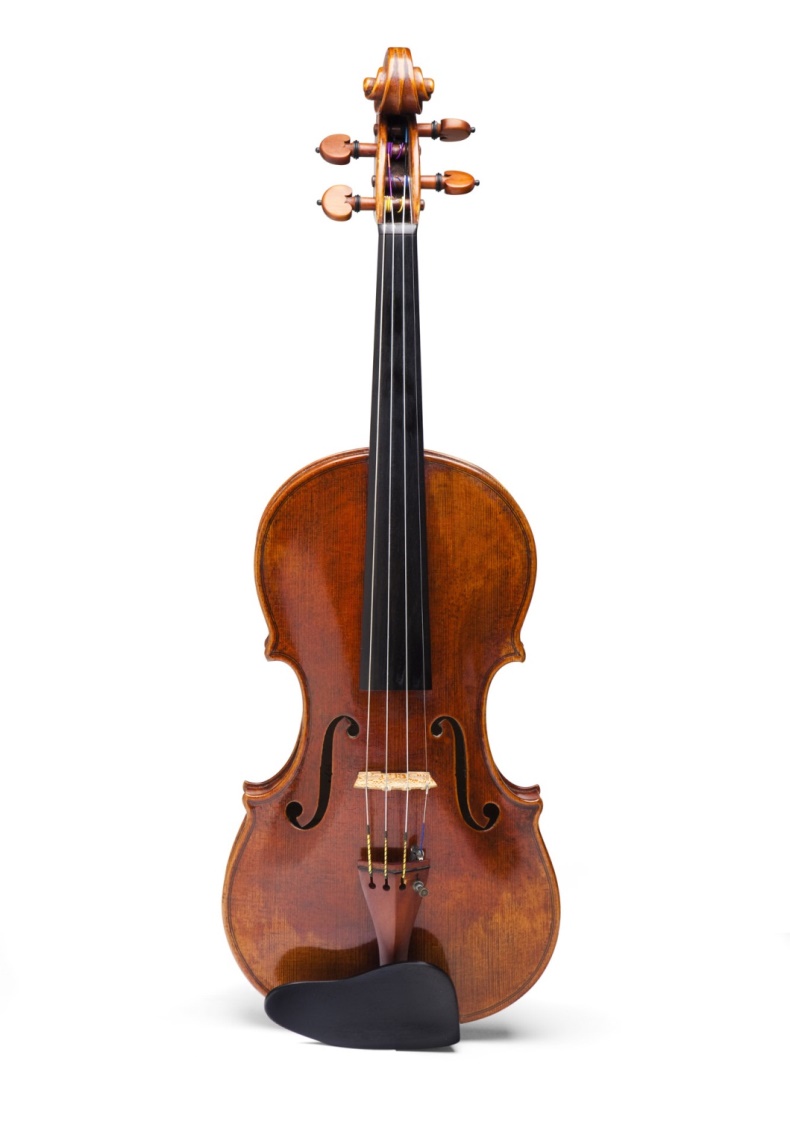 VIOLINO
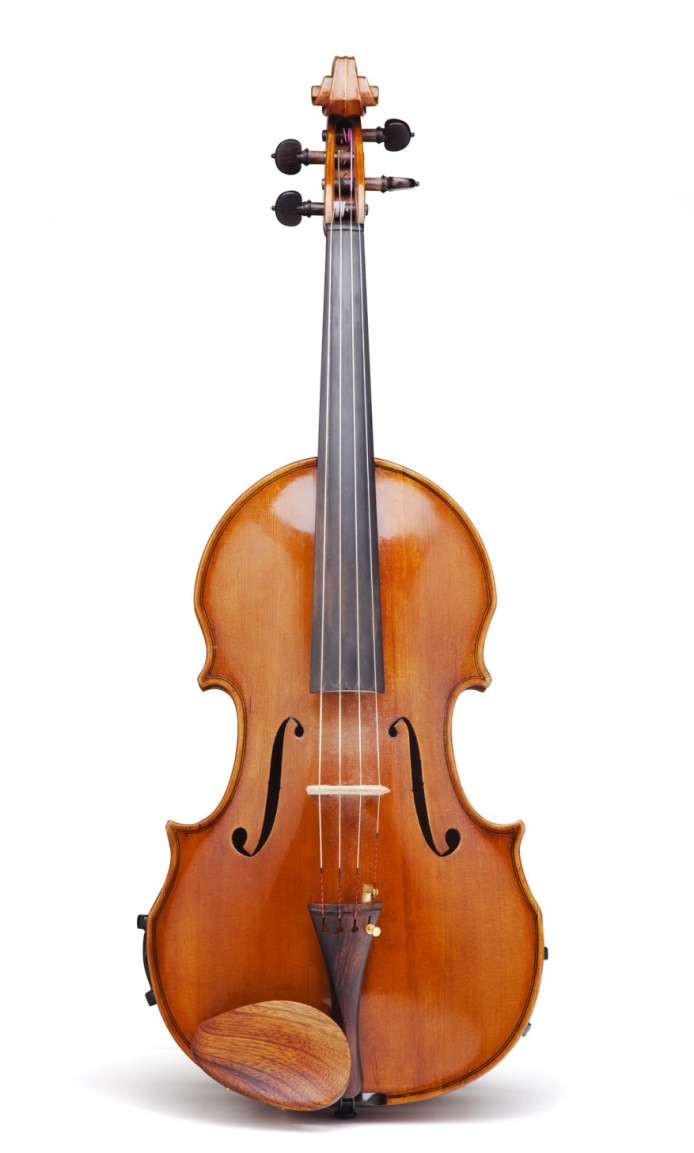 VIOLA
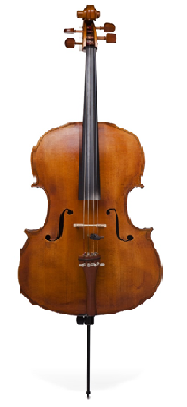 VIOLONCELO
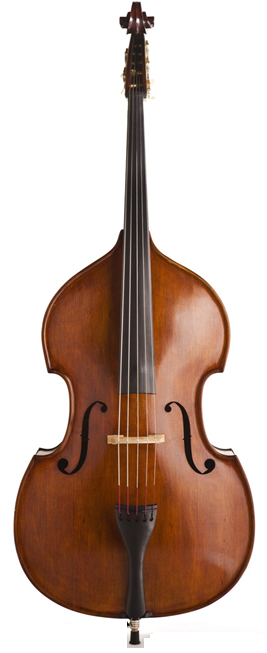 CONTRABAIXO
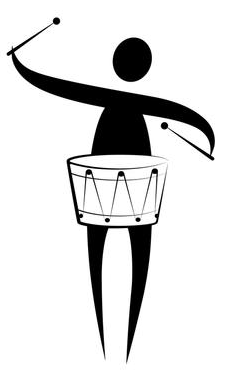 MADEIRAS
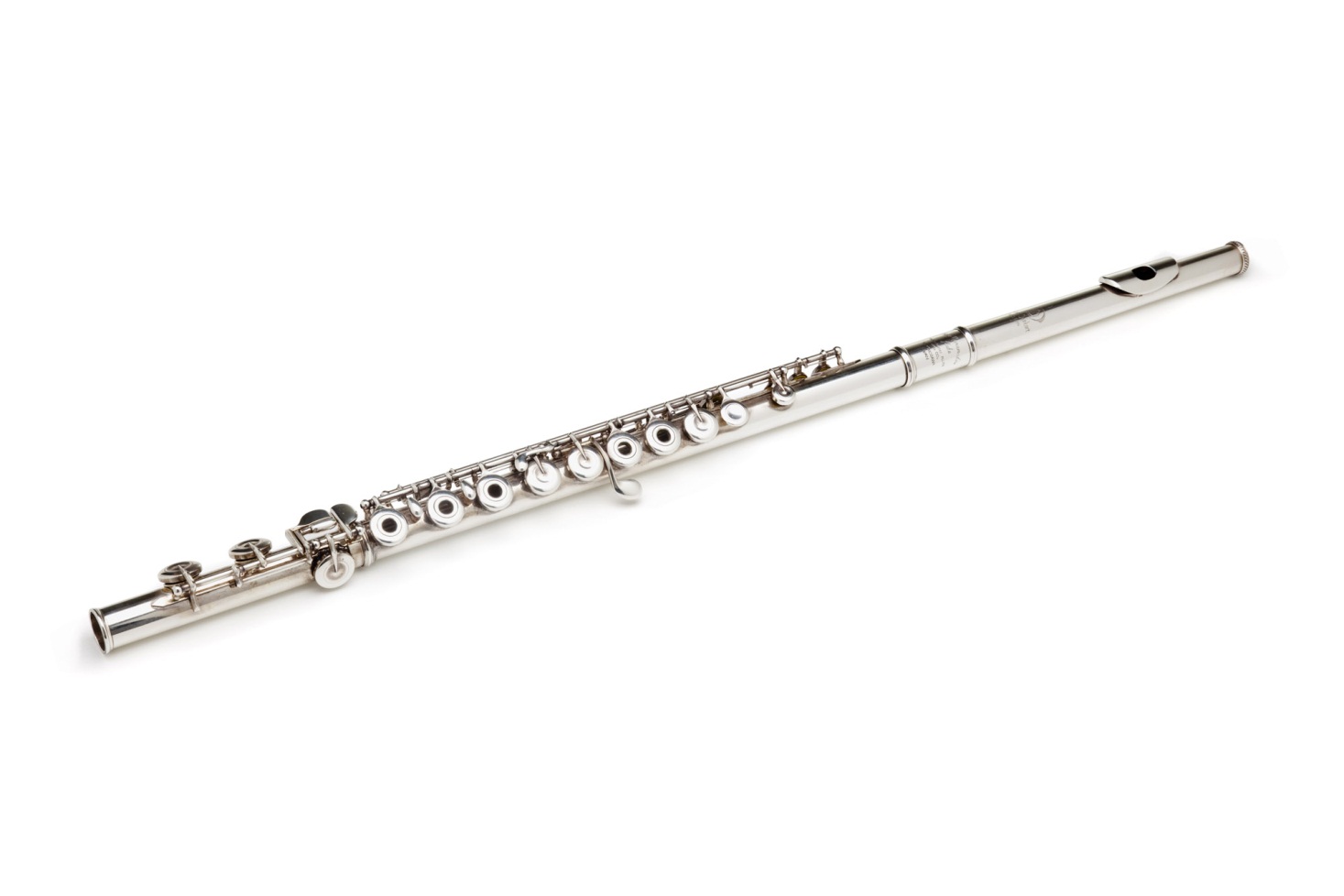 FLAUTA
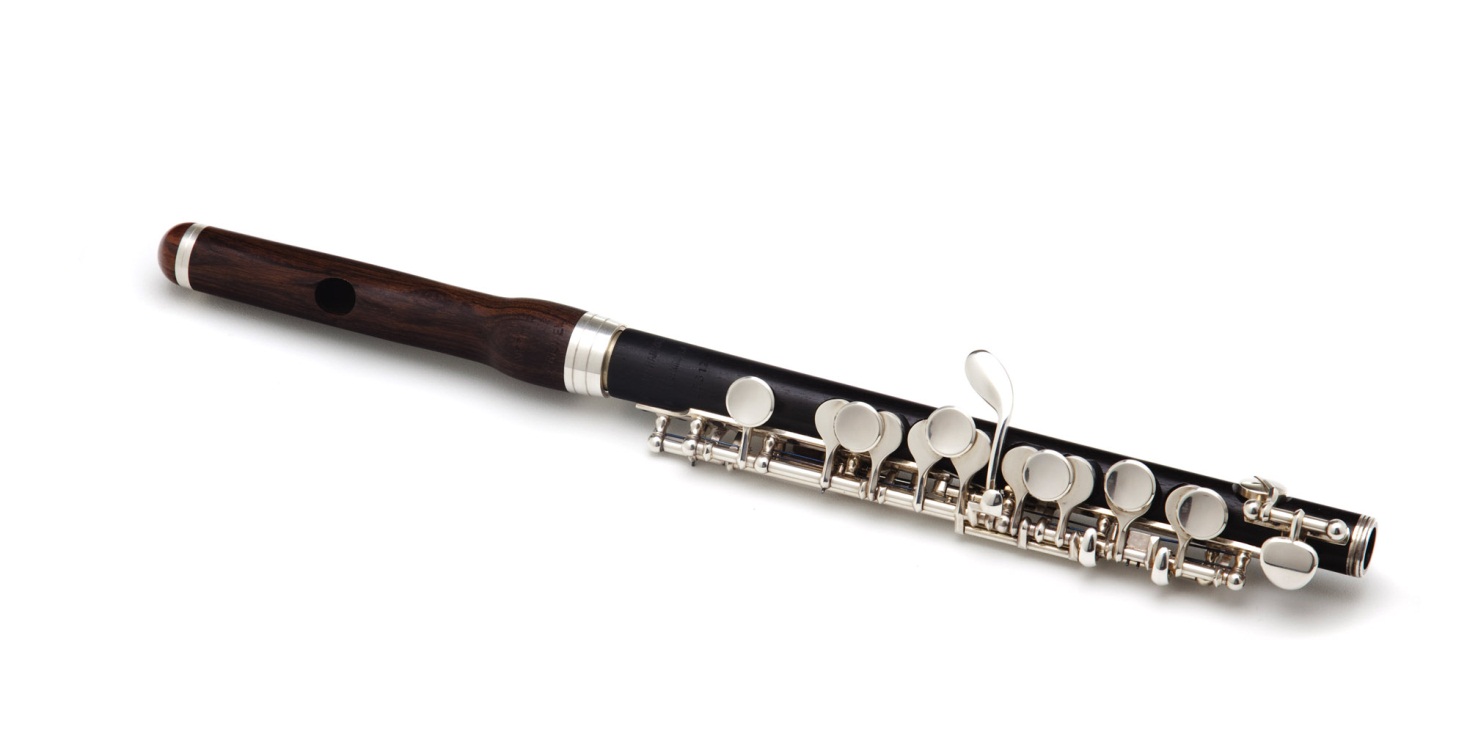 FLAUTIM
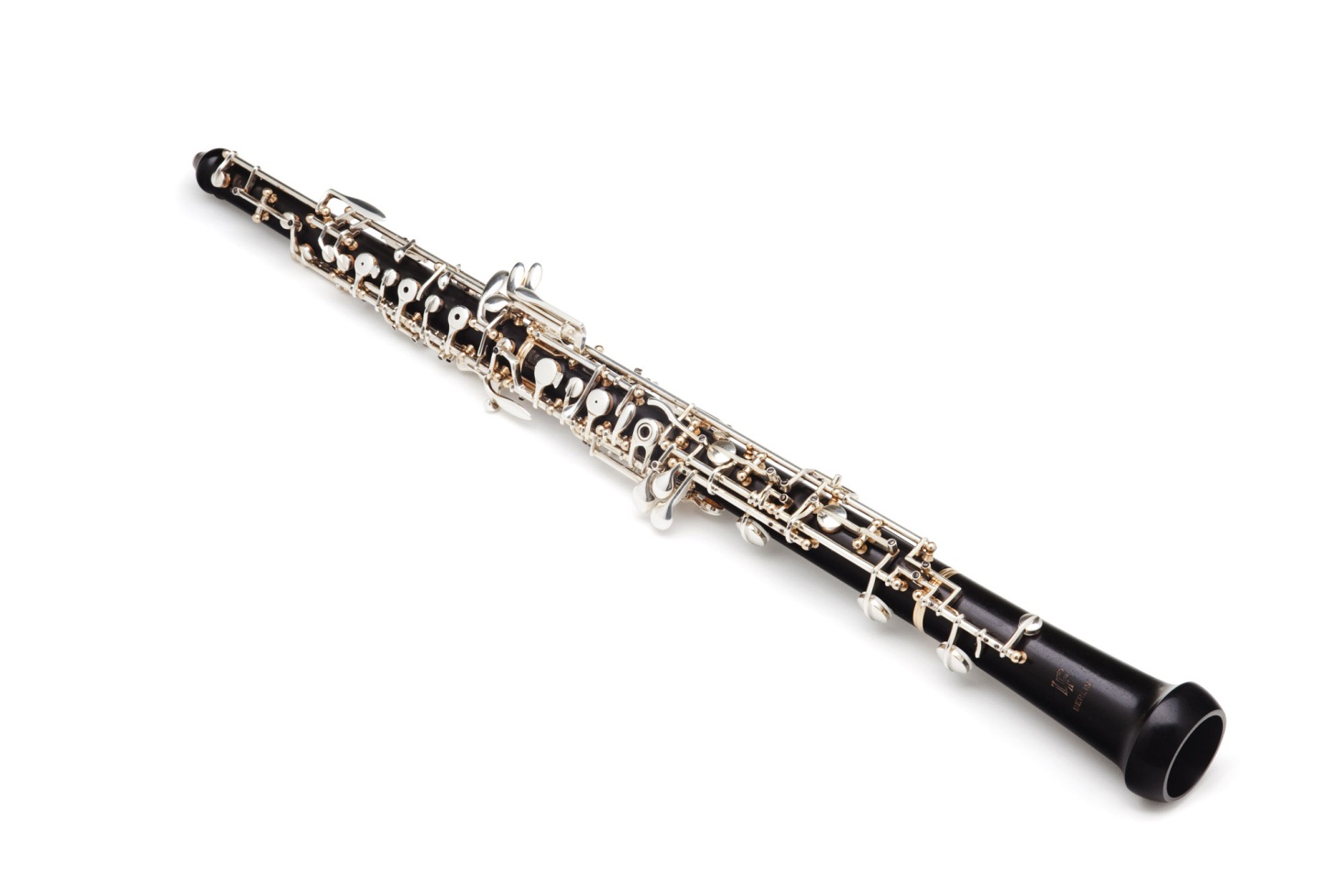 OBOÉ
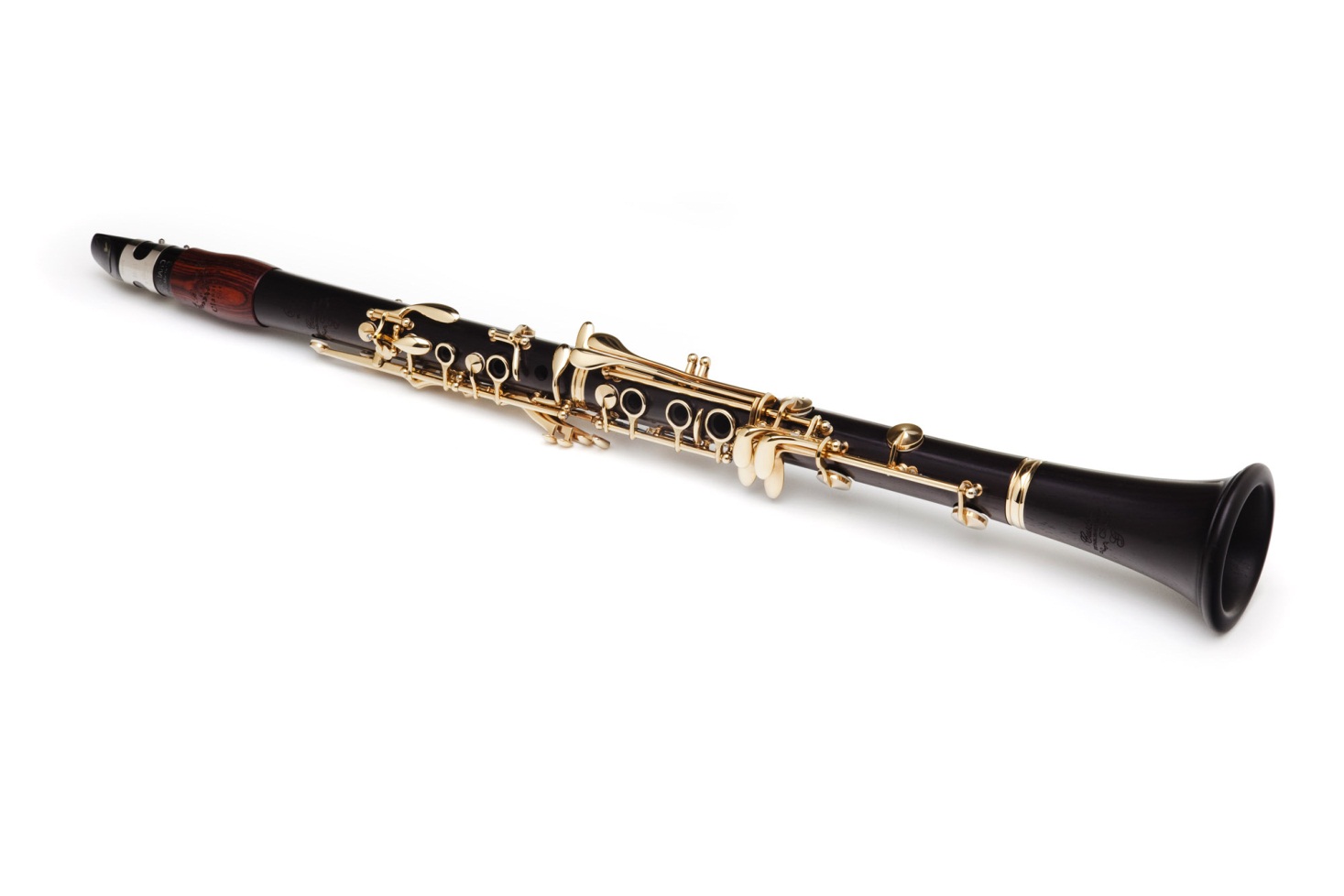 CLARINETE
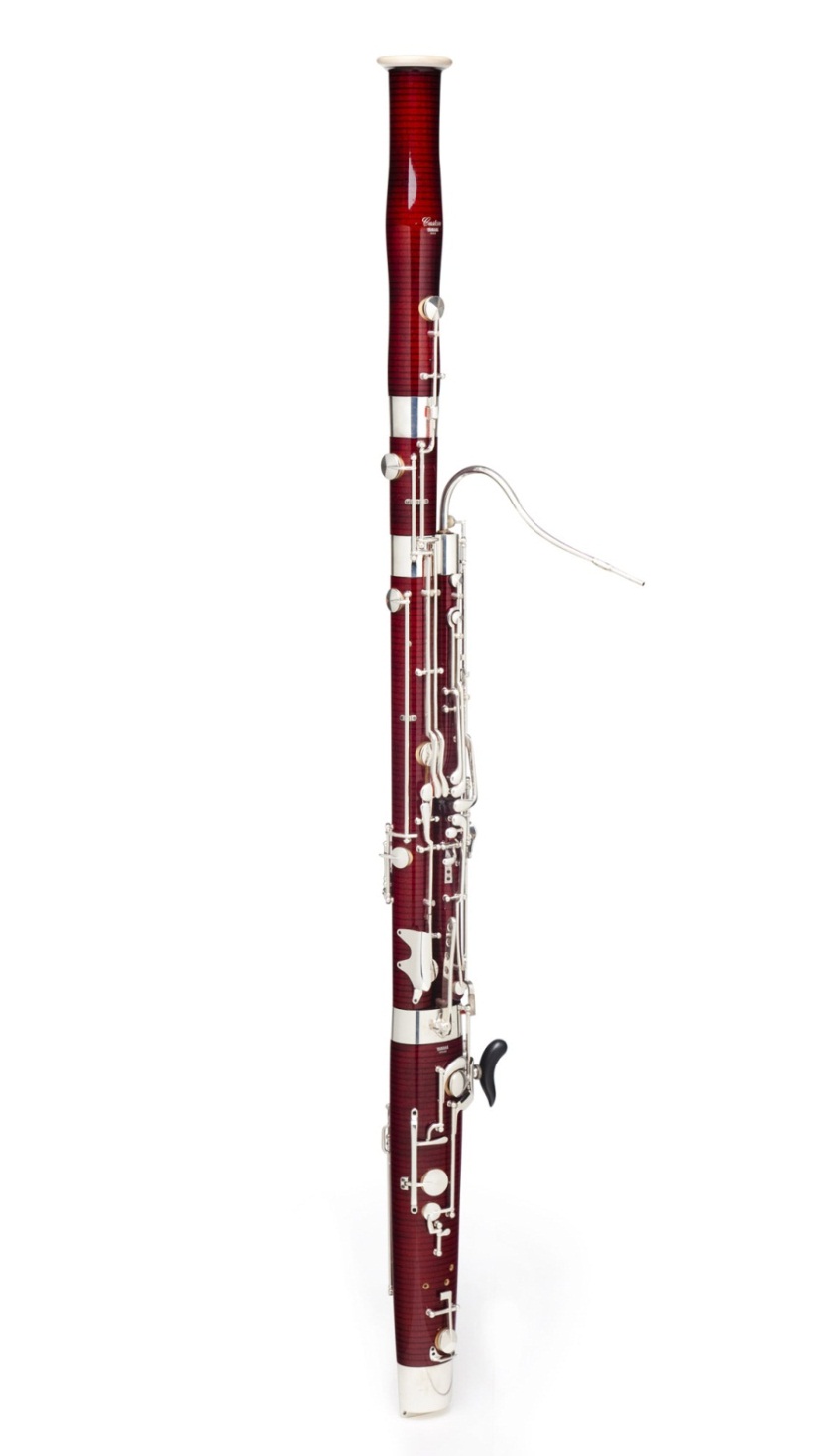 FAGOTE
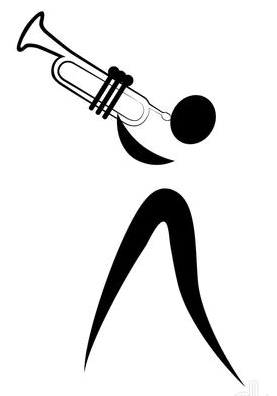 METAIS
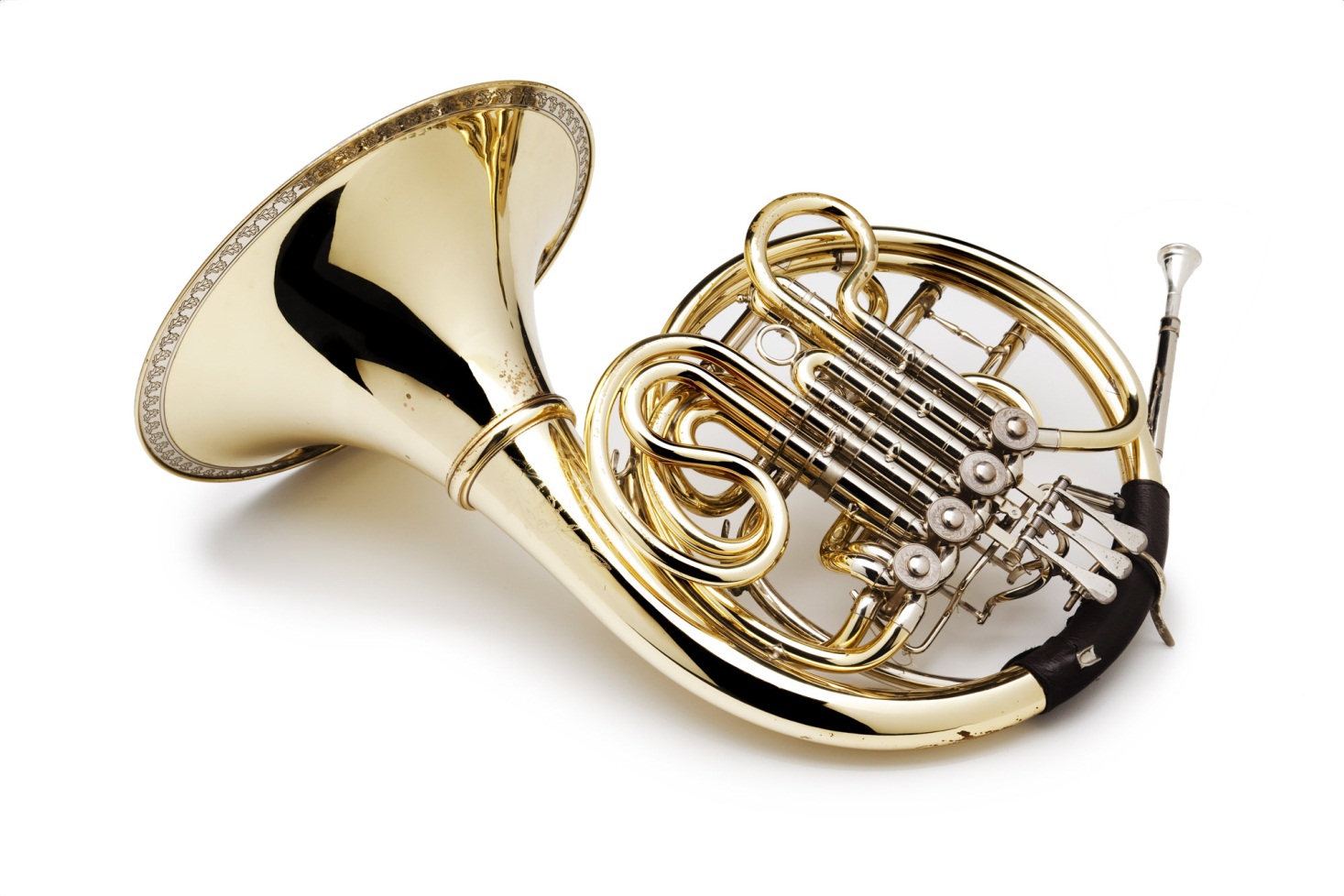 TROMPA
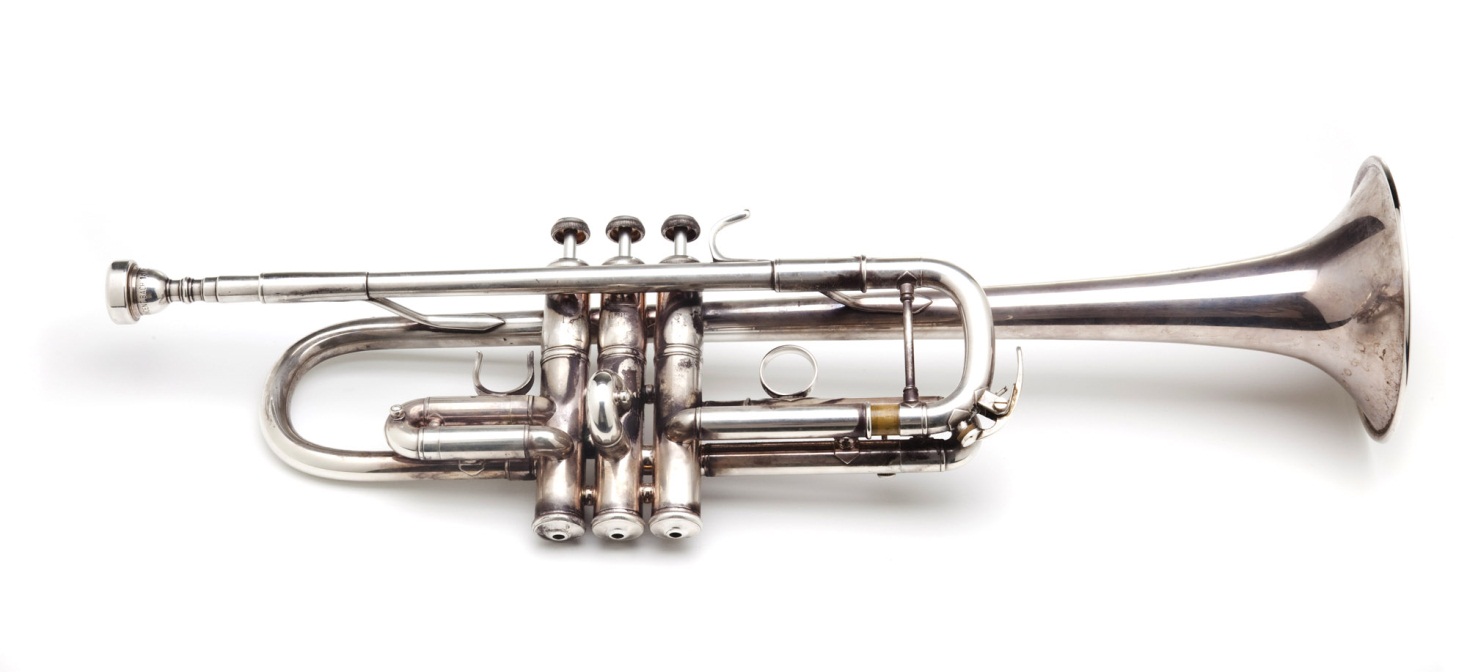 TROMPETE
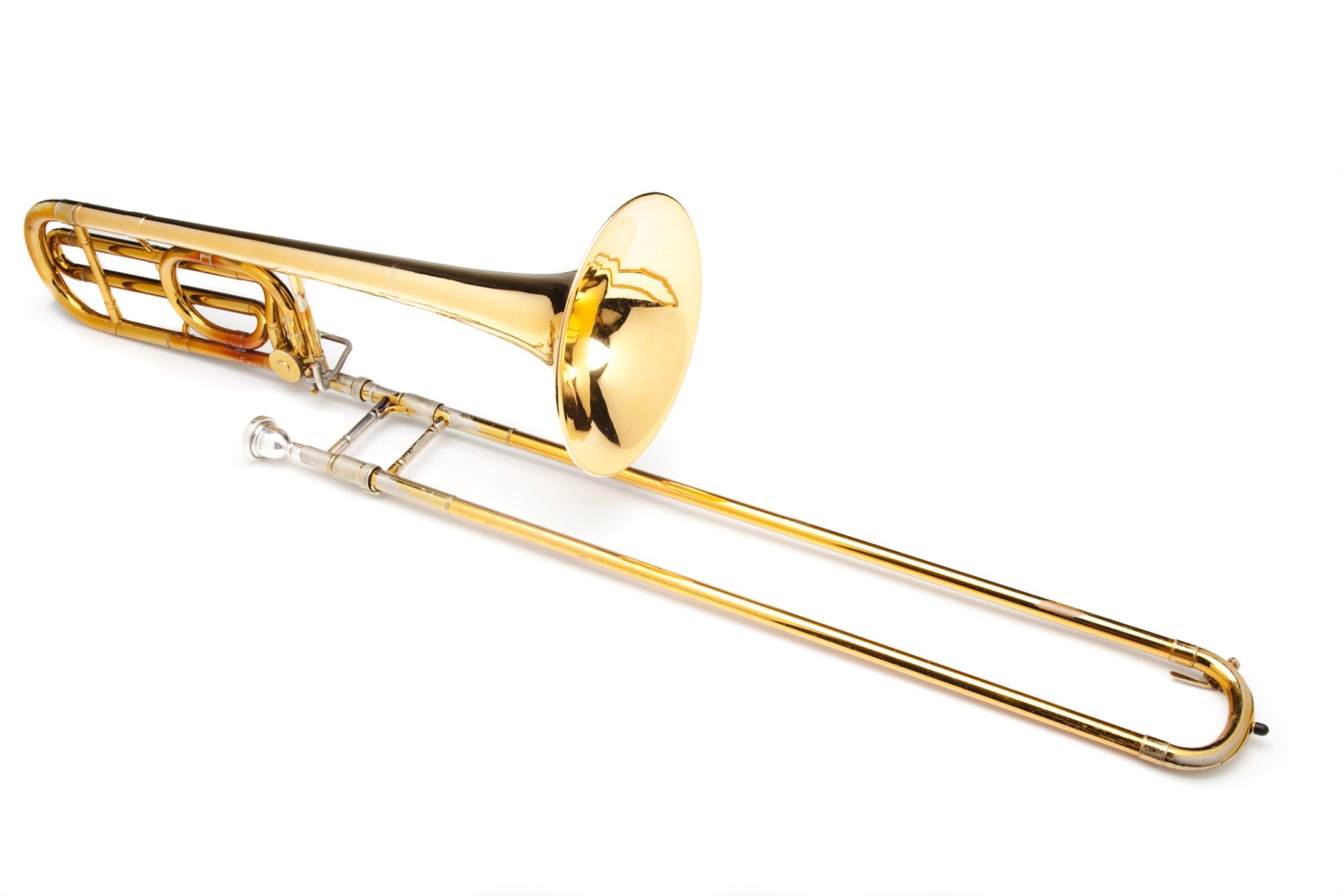 TROMBONE
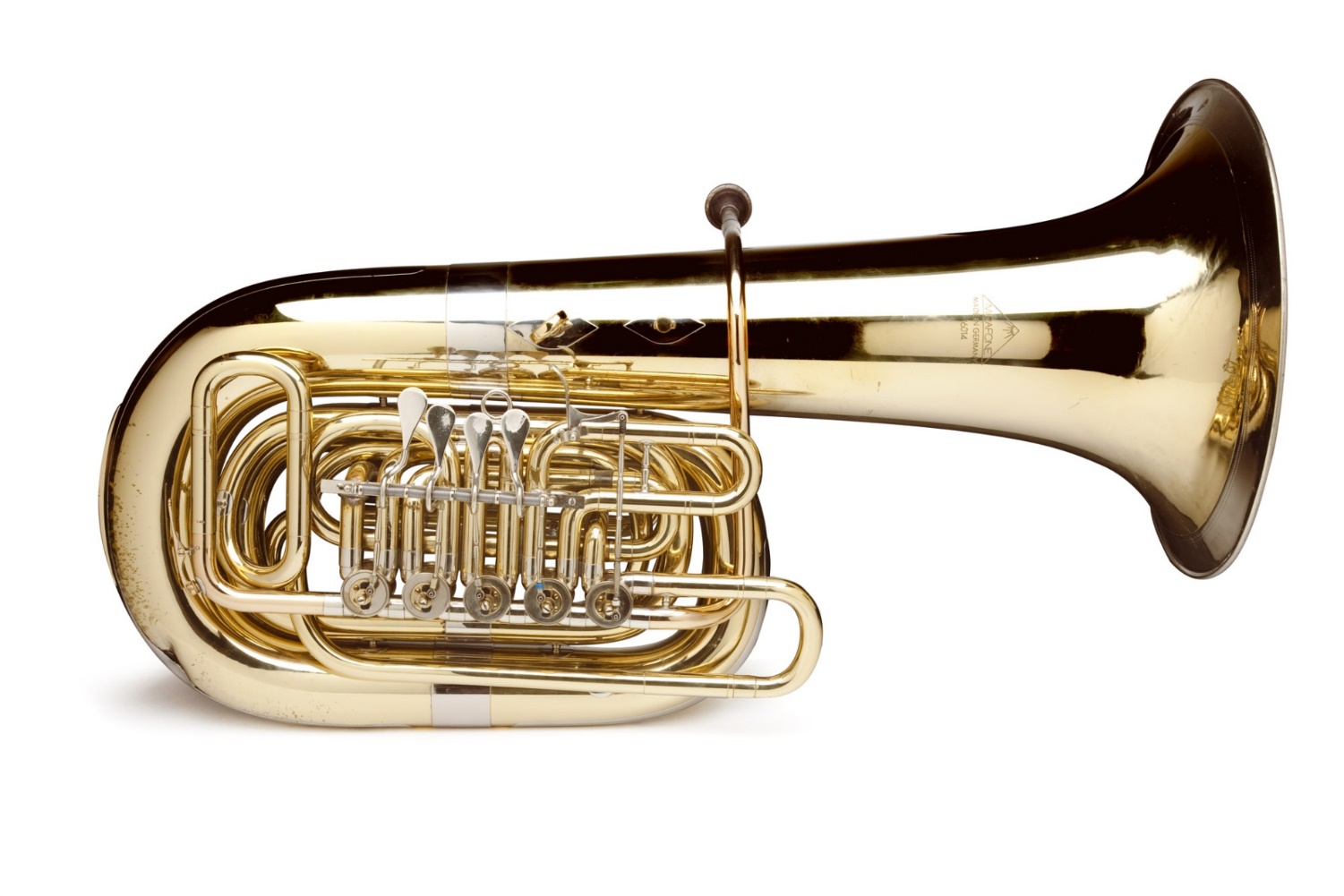 TUBA
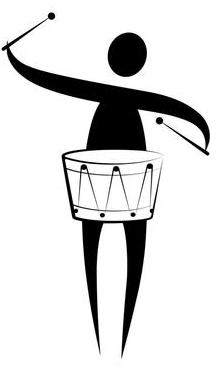 PERCURSSÃO
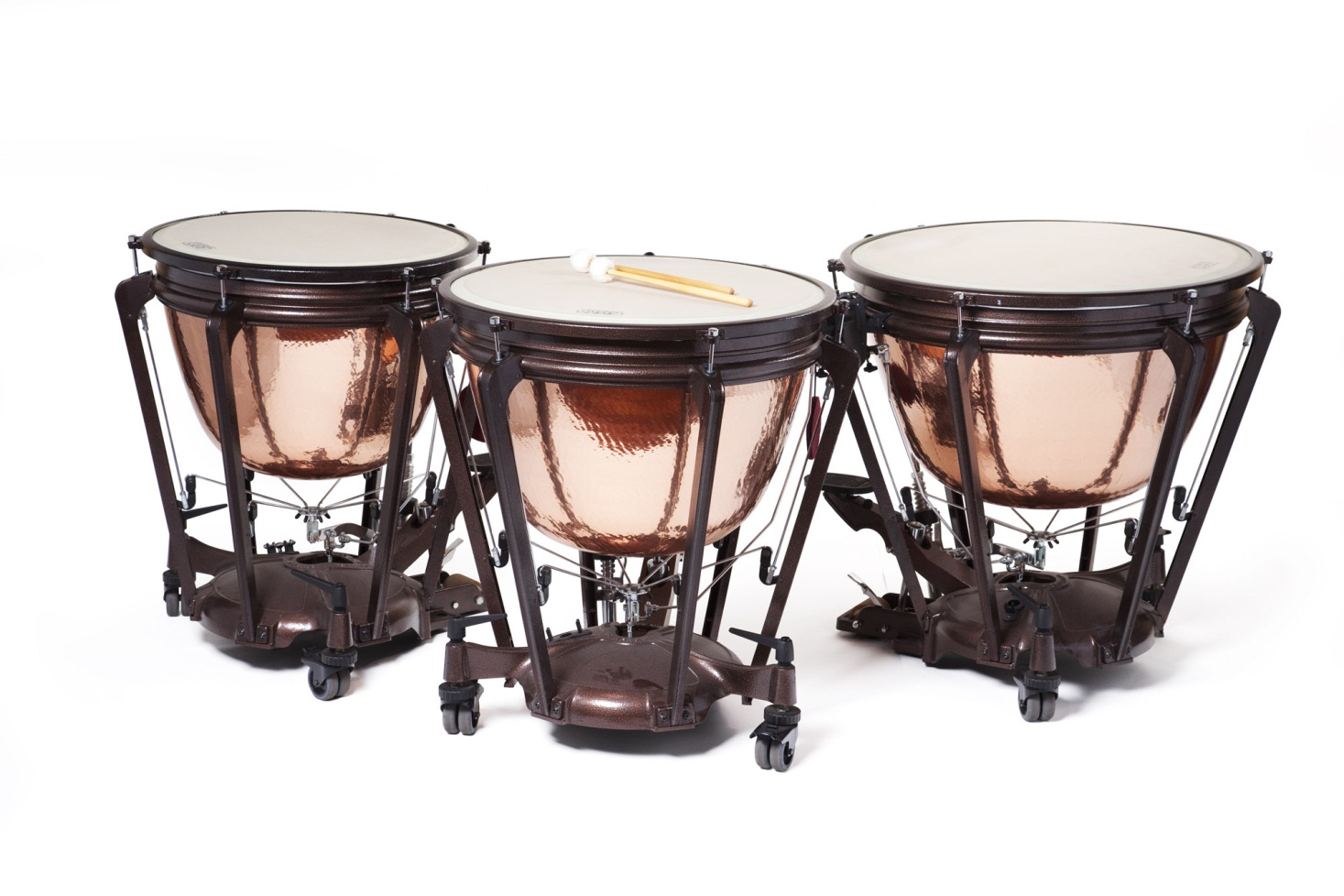 TIMPANO
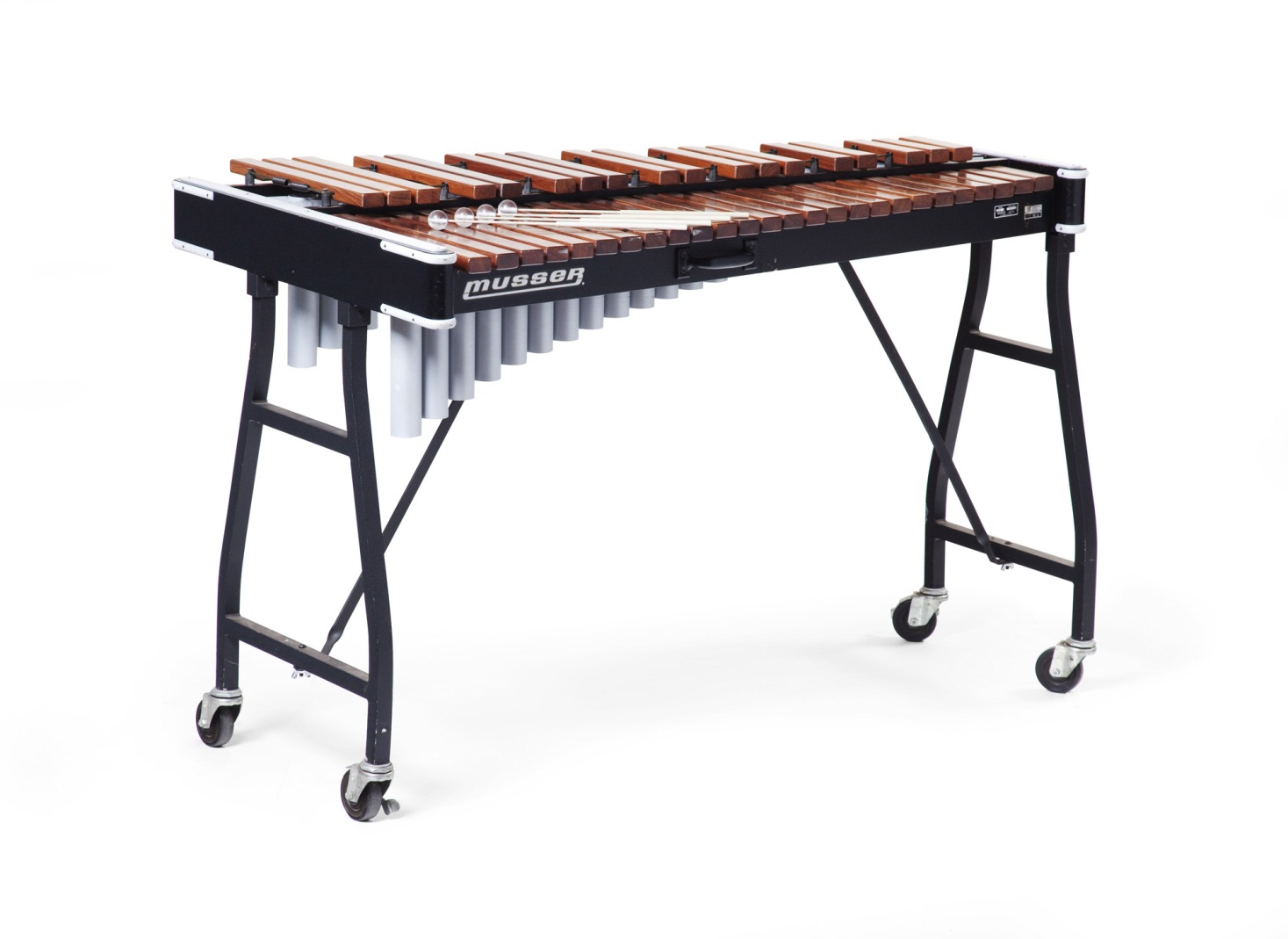 XILOFONE
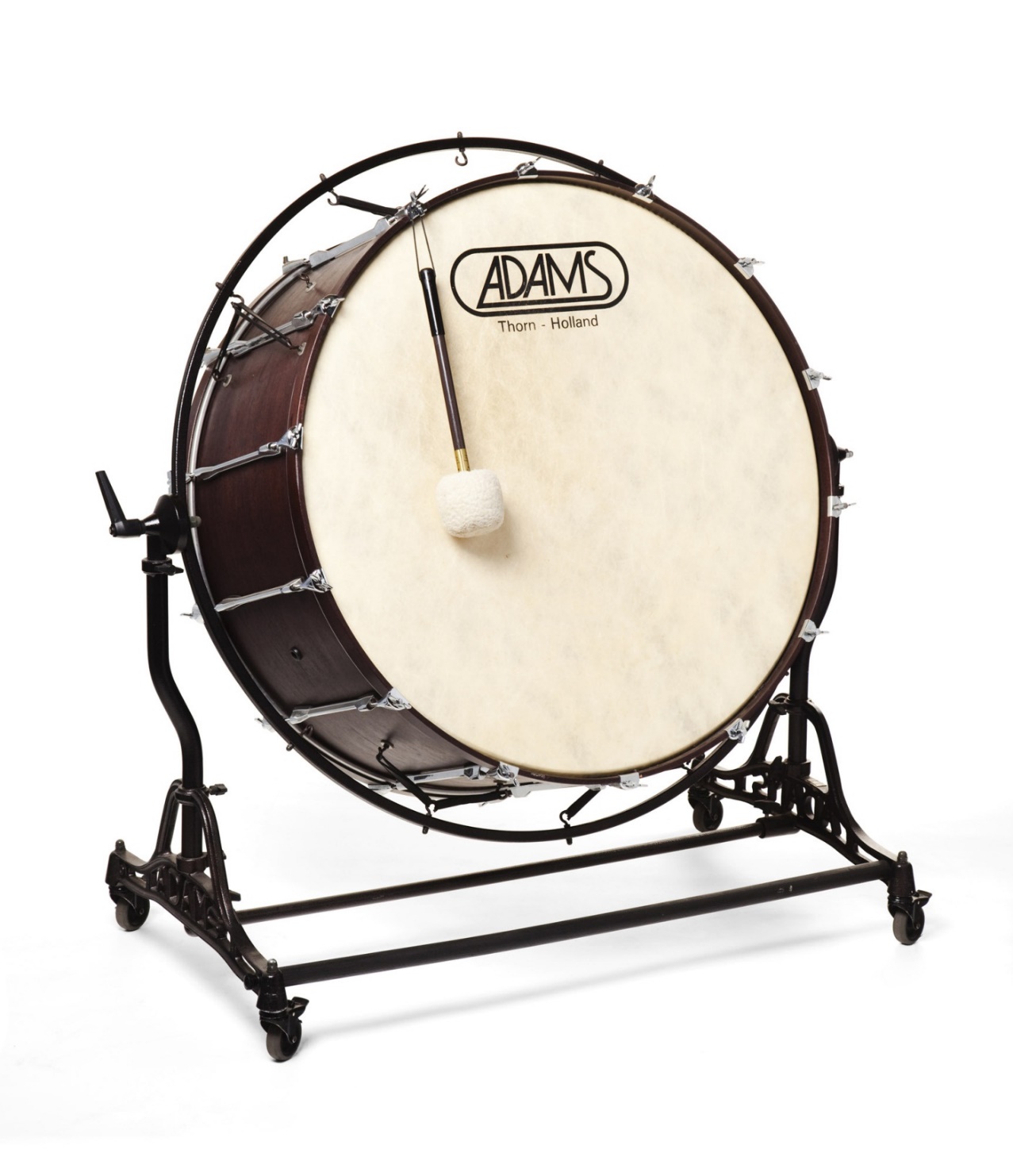 BUMBO
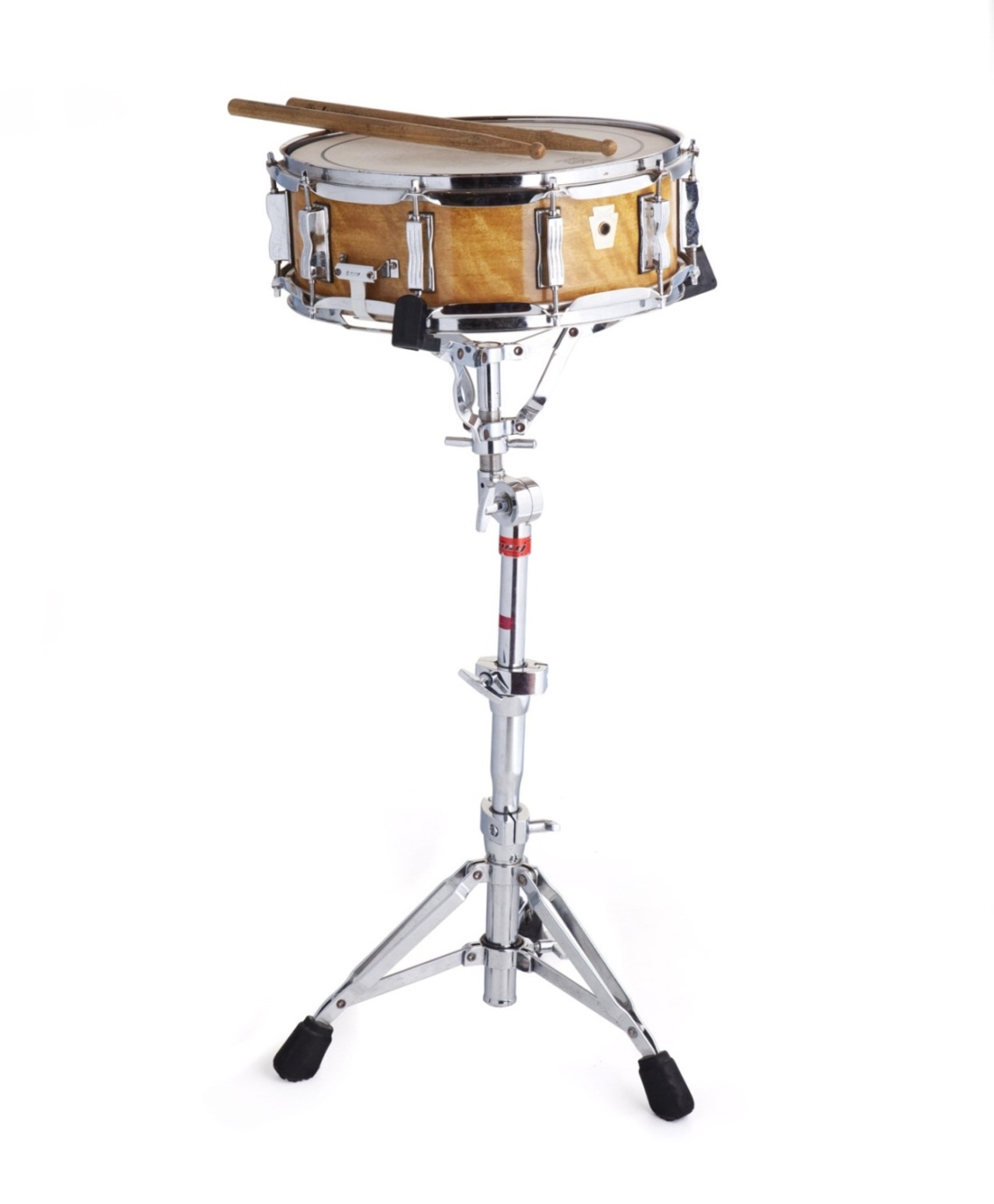 CAIXA CLARA
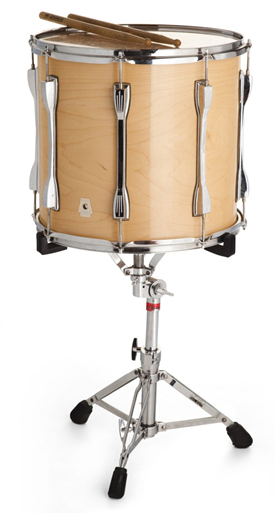 TOM-TOM
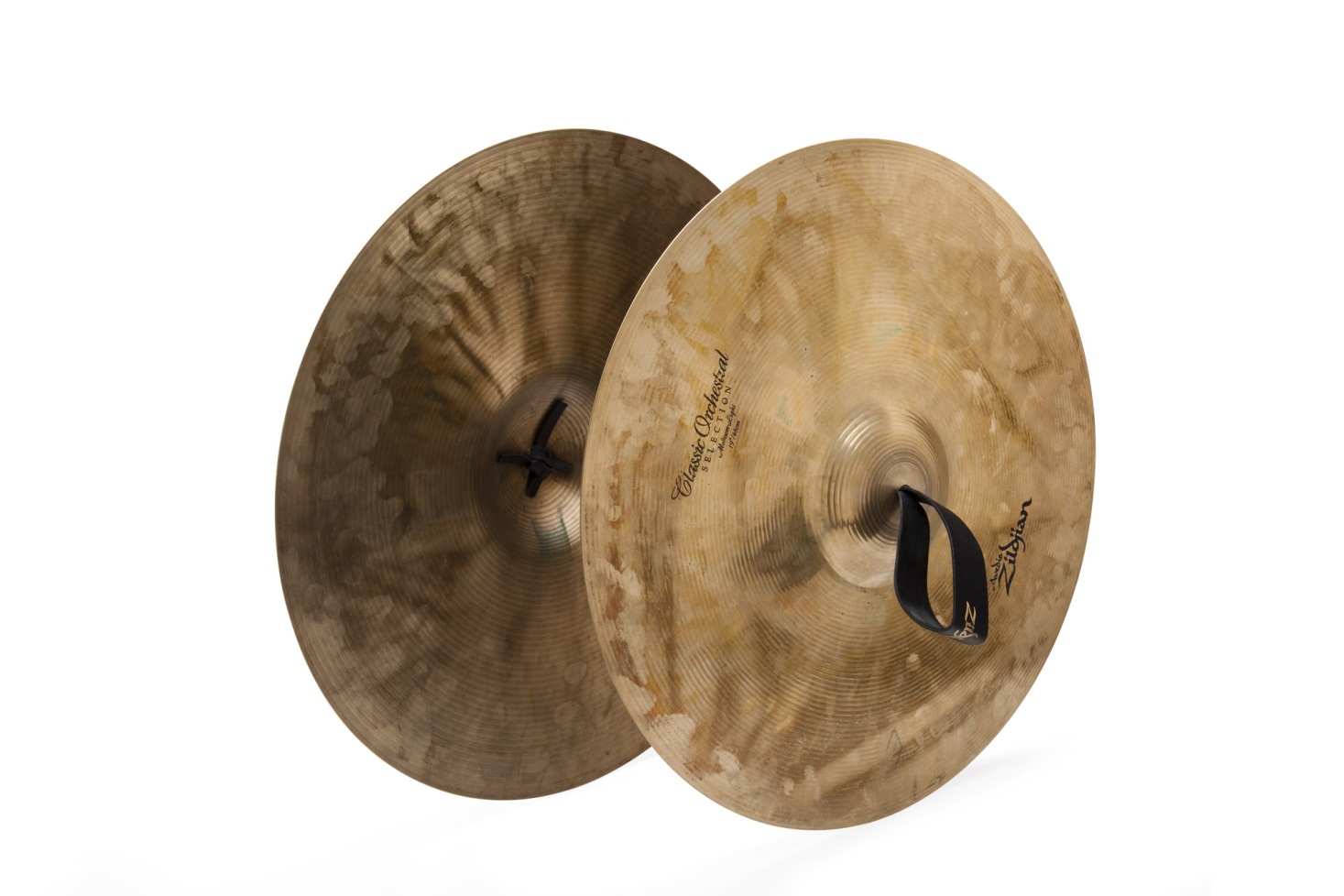 PRATOS DE CHOQUE
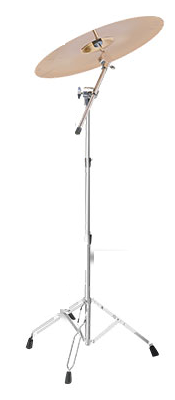 PRATOS SUSPENSOS
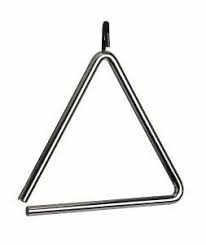 TRIÂNGULO
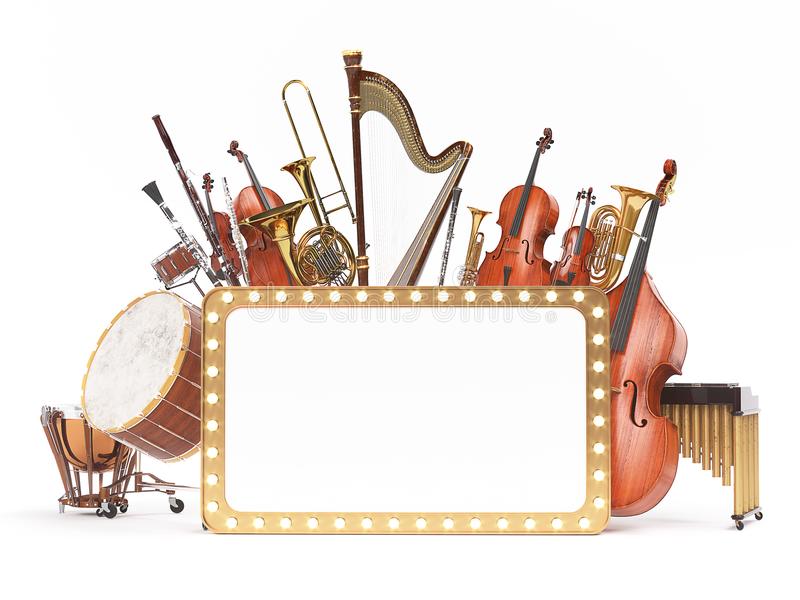 INSTRUMENTOS EVENTUAIS NA ORQUESTRA
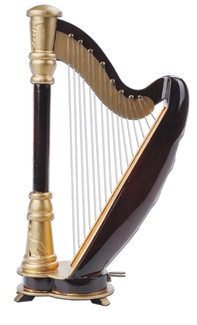 HARPA
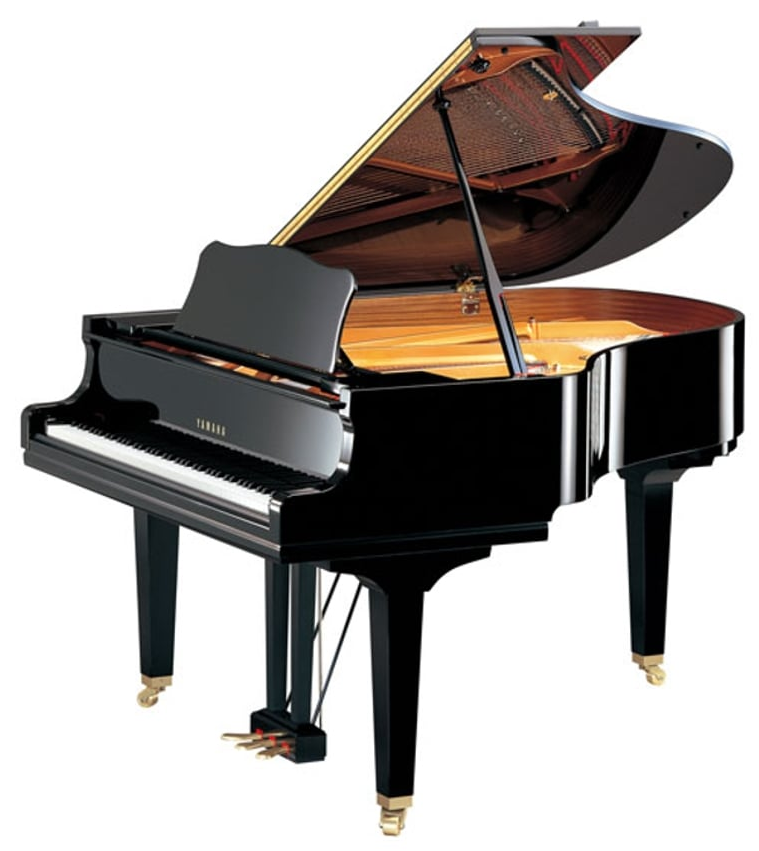 PIANO
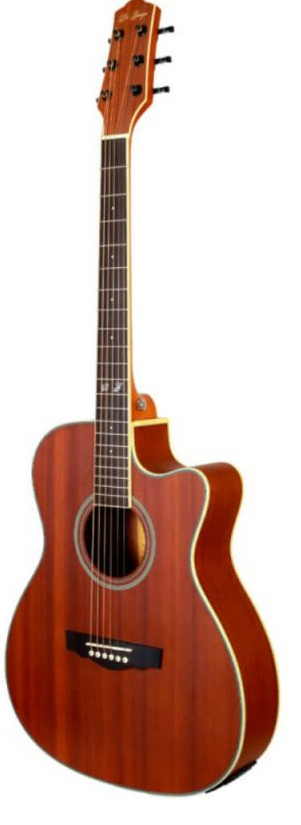 VIOLÃO
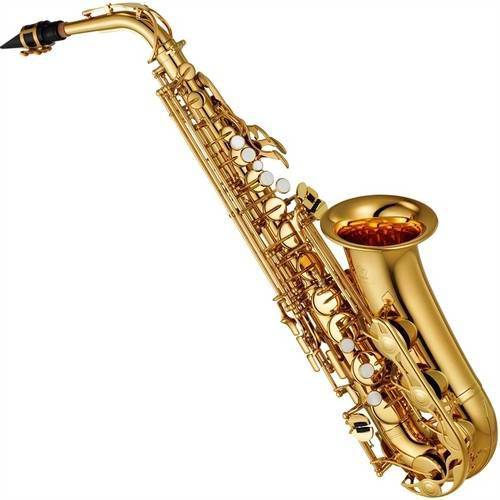 saxofone
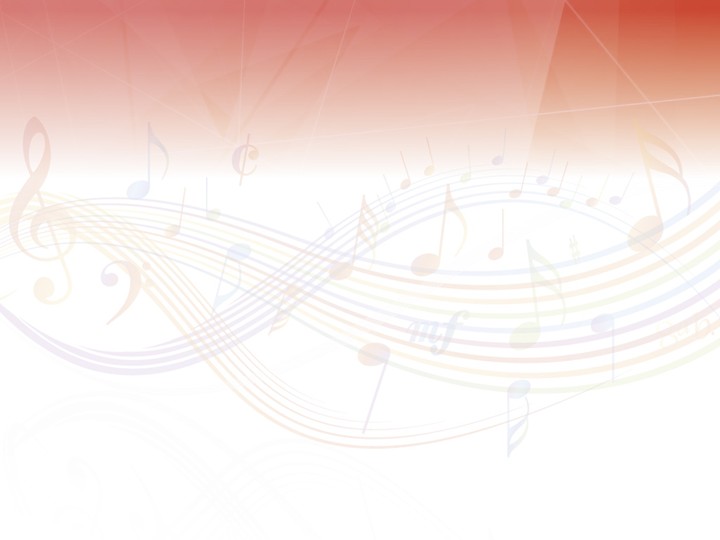 O MAESTRO
Ele também pode ser chamado de regente. 

O maestro fica na frente da orquestra, num lugar mais alto.
Por meio de gestos, ele dirige os músicos.

Com a mão direita, marca o ritmo e o andamento da música, utilizando a batuta.

Com a mão esquerda , indica como tocar cada trecho dela: mais alto, mais baixo, mais suave, mais forte.
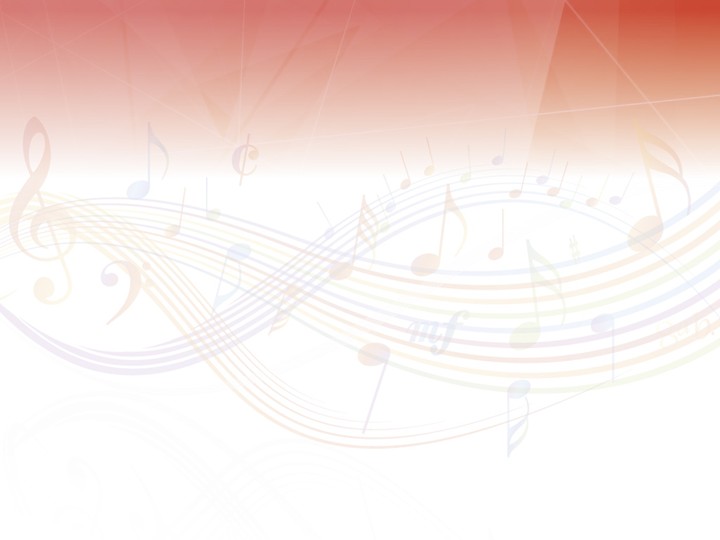 COMO SE COMPORTAR EM UM CONCERTO
Para assistir a um concerto, é importante:

Sair de casa com tempo para não se atrasar.
Desligar o celular ao entrar no local do concerto.
Não comer durante a apresentação.
Não conversar durante a execução da música, pois qualquer ruído atrapalha os músicos e a platéia.
Só aplaudir depois do último movimento.
Se precisar tossir ou espirrar, use um lenço para diminuir o barulho.
APLAUSOS— Talvez a parte mais “complicada”. É tradição aplaudir apenas
ao final das obras. Na dúvida, não aplauda até ter certeza que não tem mais nenhum movimento para ser tocado.

Se a música te emocionar, aplauda, grite, levante. Sem vergonha.
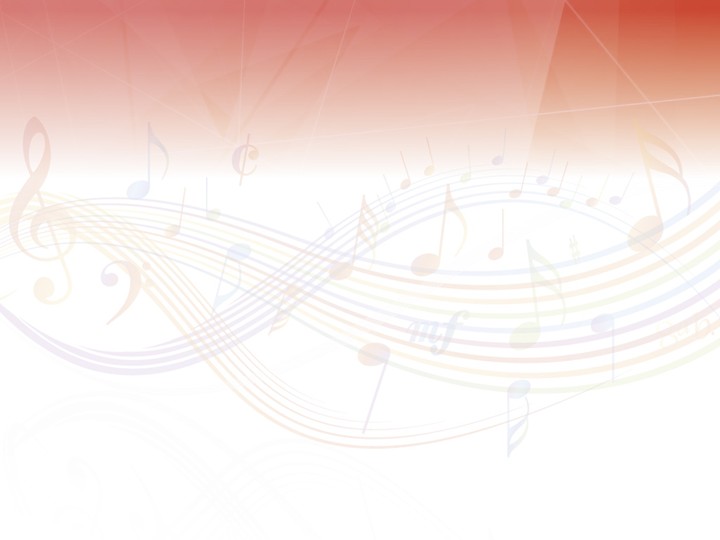 Bibliografia

Desvendando a Orquestra  - Formando plateias, Clarice Miranda e Liana Justus – Livraria Saraiva. 2015.

Site Orquestra Sinfônica de Minas Gerais.
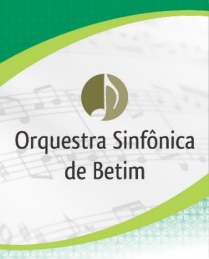 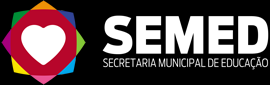 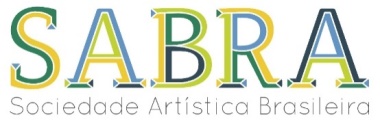 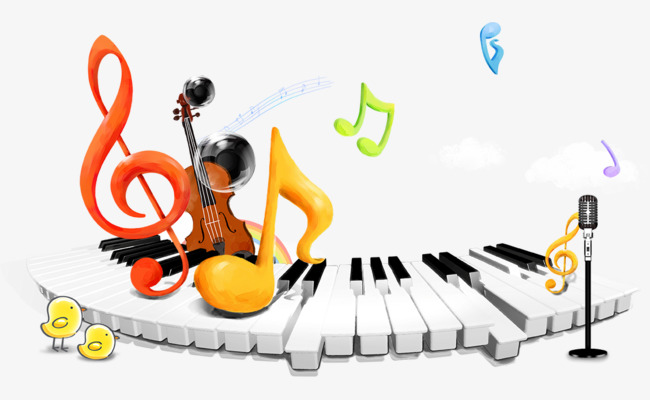 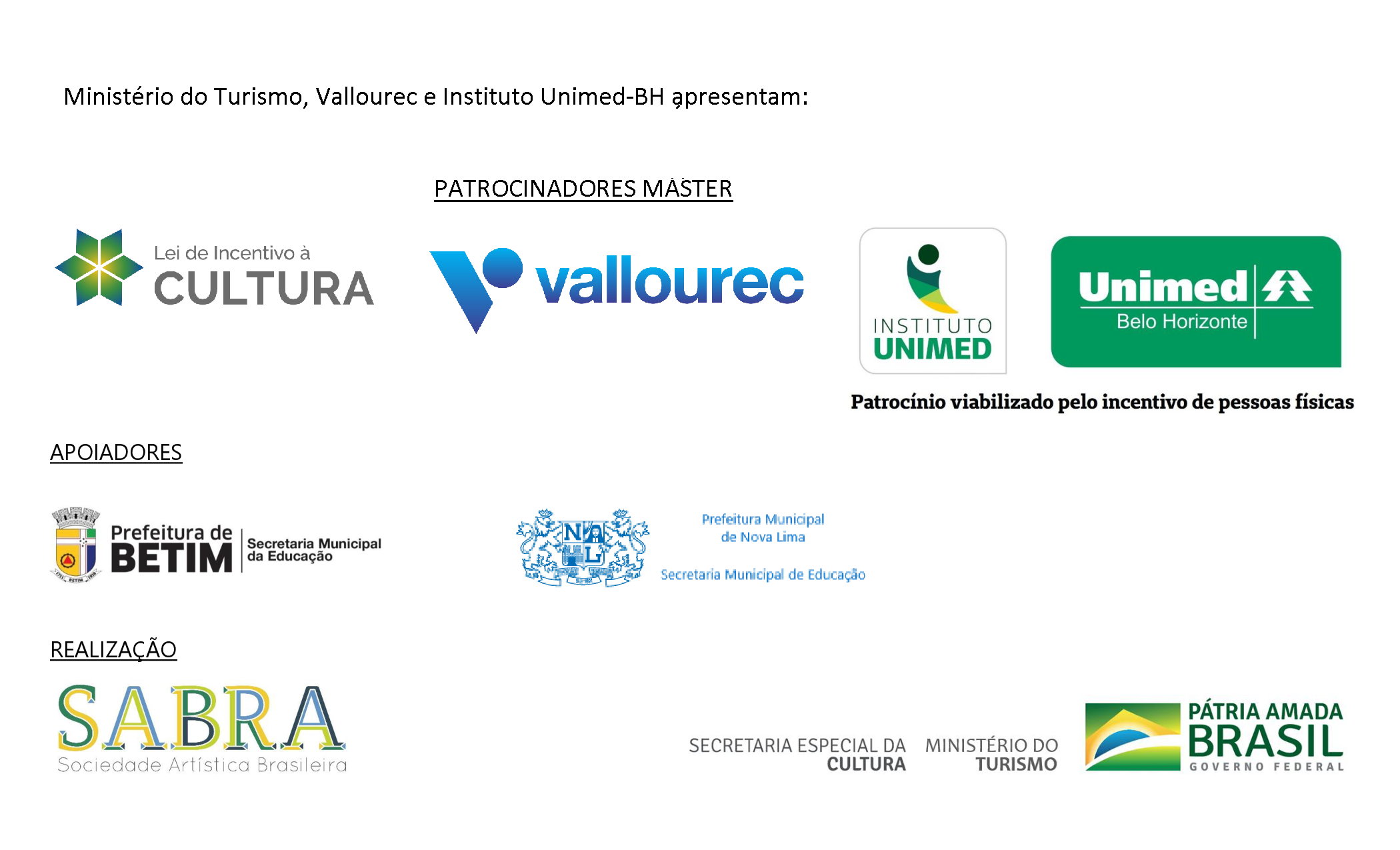